Comparison of PROMIS-29 and PROMIS Global Physical and Mental Health Scores
Ron D. Hays, PhD (drhays@ucla.edu)
UCLA Division of General Internal Medicine & Health Service Research
December 15, 2023
12:00 noon – 1 pm PT
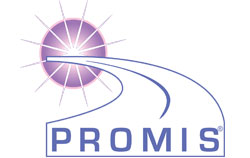 https://labs.dgsom.ucla.edu/hays/pages/presentations
1
Acknowledgements
I have no conflicts of interest

Supported by the National Center for Complementary and Integrative Health (NCCIH). Grant No. 1R01AT010402-01A1, Measuring Chronic Pain Impact: Measurement Enhancement for Chronic Pain.

Coauthors: Patricia Herman, Anthony Rodriguez, Maria Orlando Edelen
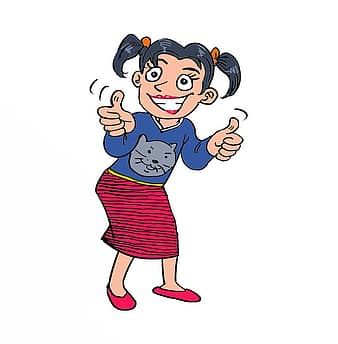 2
Patient-Reported Outcomes Measurement Information System (PROMIS®)
Self-report measures assessing physical, mental, and social health in adults and children. 
Used with the general population and with those with chronic conditions
T-score metric 
	Mean = 50, SD = 10; U.S. general population
PROMIS® Adult Profile Domains
PROMIS® Adult Profile Domains
Global Health
In general, how would
you rate your health?
Domains and Items
PROMIS Global Health Scale 
Global Physical Health (4 items)
Global Mental Health (4 items)

PROMIS-29 (29 items) Profile
Physical function, pain interference, pain intensity 
Depressive symptoms, Anxiety, Fatigue, Sleep disturbance 
Ability to participate in social roles/activities
6
Global Health Scale Items
Physical health
In general, how would you rate your physical health? 
To what extent are you able to carry out your everyday physical activities? 
How would you rate your pain on average? 
How would you rate your fatigue on average? 
Mental health
In general, how would you rate your mental health? 
In general, would you say your quality of life is?
In general, how would you rate your satisfaction with social activities and relationships? 
How often have you been bothered by emotional problems?
7
PROMIS-29
4 items each
Physical function
Pain interference
Depressive symptoms
Anxiety
Fatigue
Sleep disturbance
Ability to participate in social roles and activities
Pain intensity (0–10 numeric rating item)
8
PROMIS Internet Panel Samples
Op4G (Sample 1) & Toluna/Greenfield (Sample 2)
n = 3,000 (2,000)
51% (50%) female 
60% (81%) non-Hispanic White
17% (6%) Hispanic, 14% (7%) Black, 9% (4%) Asian
Mean age = 46 (52); range: 18-93 years old
14% (3%) less than high school
57% (56%) married or living with a partner
9
Internal Consistency Reliability
10
PROMIS-29 Physical and Mental Health Summary Scores
1. Physical functioning (4 items)
  2. Pain
Pain intensity (1 item) and pain interference (4 items)
  3. Emotional distress
Depressive symptoms (4 items) and Anxiety (4 items)
  4. Fatigue (4 items)
  5. Sleep disturbance (4 items)
  6. Ability to participate in social roles and activities (4 items)

  Physical health summary score
  Mental health summary score
11
Physical and Mental Health Summary Scores (Factor Scoring Coefficients)
ph29_z=
(phy4a_z * 0.872) +    (painav_z * -0.094) + (social4a_z * 0.113) + (fatig4a_z * -0.009) + (slpd4a_z * 0.002) +   (emot_z * 0.003) 
ph29_T = (ph29_z * 10) + 50

mh29_z=(
phy4a_z * -0.015) +    (painav_z * -0.154) + (social4a_z * 0.252) + (fatig4a_z * -0.351) + (slpd4a_z * -0.139) +  (emot_z * -0.257)
mh29_T = (mh29_z * 10) + 50
 

Pain (average of pain intensity item and pain interference scale).  
Emotional distress (average of anxiety and depressive symptoms).
 
Estimated correlation between physical and mental health factors was 0.69
 
Physical Health reliability = 0.94 and 0.95 
Mental Health reliability   = 0.97 and 0.98 
(Samples 1 and 2, respectively).
12
Physical Health
Global
In general, how would you rate your physical health? 
To what extent are you able to carry out your everyday physical activities? 
How would you rate your pain on average? 	
How would you rate your fatigue on average? 
PROMIS-29
Physical function, ability to participate in social roles and activities, pain
13
Mental Health
Global
In general, how would you rate your mental health? 
In general, would you say your quality of life is?
In general, how would you rate your satisfaction with social activities and relationships? 
How often have you been bothered by emotional problems? 
PROMIS-29
Fatigue, emotional distress, ability to participate in social roles and activities, pain, and sleep disturbance
14
15
Neville et al. (2022)
Patients with severe COVID-19 six months after a hospital intensive care admission.
PROMIS physical health scores 
45   (PROMIS-29)
47↑ (PROMIS Global)
PROMIS mental health scores 
50   (PROMIS-29)
43↓ (PROMIS Global)
16
Current Study
Amazon’s Mechanical Turk (MTurk)
Baseline (n = 5804)
3-months later (n = 1972)
6-months later (n = 1077) 
Ipsos’s KnowledgePanel (KP)
Baseline (n = 4060)
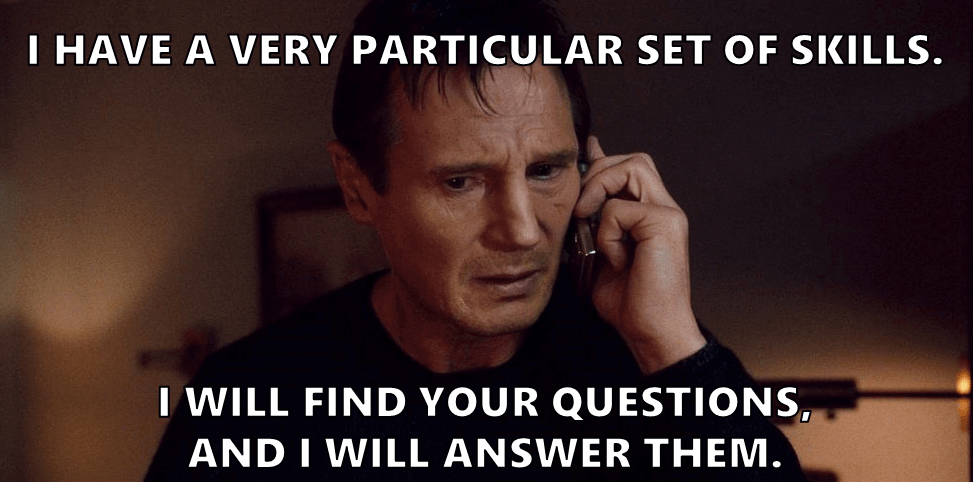 17
18
19
20
PROMIS Global Physical Versus PROMIS-29 Mental Health
PROMIS Global Physical
In general, how would you rate your physical health? 
To what extent are you able to carry out your everyday physical activities? 
How would you rate your pain on average? 	
How would you rate your fatigue on average? 

PROMIS-29 Mental
Fatigue, emotional distress, ability to participate in social roles and activities, pain, and sleep disturbance
21
Summary
The PROMIS Global Mental Health Scale has been found to yield less positive mean T-scores than the PROMIS-29 mental health summary score.
Correlations between the PROMIS-29 mental health summary score are larger with the PROMIS global physical health scale than with the PROMIS global mental health scale.
Interpretations of mental health scores depend on which PROMIS measure (global or PROMIS-29) is used.
Differences in item content appear to account for differences.
Additional research is needed to evaluate when the PROMIS global mental health scale yields less positive scores than the PROMIS-29 mental health summary score.
22
Bibliography
Cella, D. et al. (2019). PROMIS® adult health profiles: Efficient short-form measures of seven health domains.  Value in Health, 22(5), 537-544. 
DeWitt, B. et al.  (2018). Estimation of a preference-based summary score for the Patient-Reported Outcomes Measurement Information System: The PROMIS®-Preference (PROPr) Scoring System.  Medical Decision Making, 38(6), 683-698.
Hays, R. D. et al. (2018). PROMS®-29 v2.0 profile physical and mental health summary scores.  Quality of Life Research, 27 (7), 1885-1891. 
Hays, R. D. et al. (2009). Development of physical and mental health summary scores from the Patient-Reported Outcomes Measurement Information System (PROMIS) global items.  Quality of Life Research, 18, 873-880. 
Neville, T. H. et al. (2022). Survival after severe COVID-19: Long-term outcomes of patients admitted to an intensive care unit. J Intensive Care Med, 37(8), 1019-1028
23
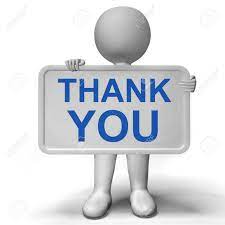 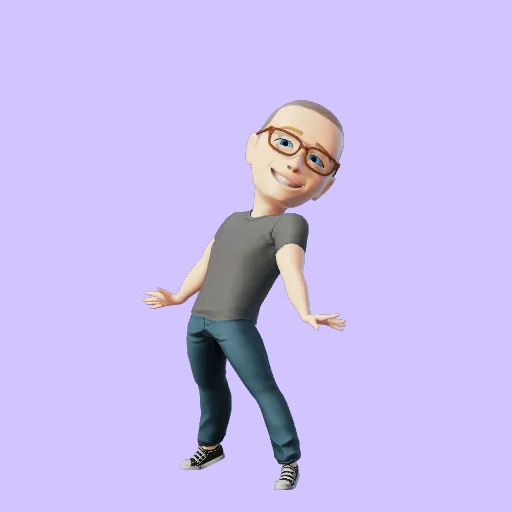 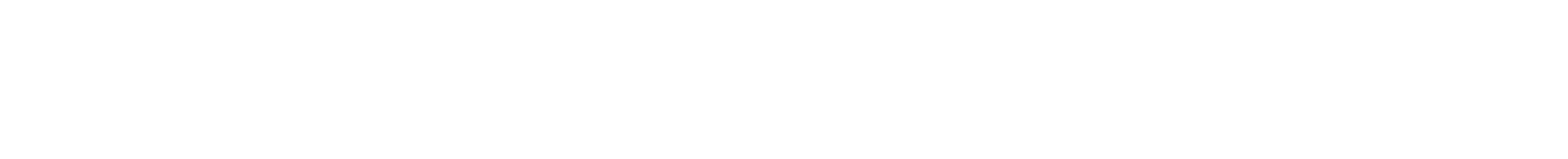 24